Convergent TV Sentiments (Linear TV + Streaming)
Scan or click to access more CTV insights
Marketers agree that combining Linear TV with CTV is essential for a holistic TV advertising campaign strategy
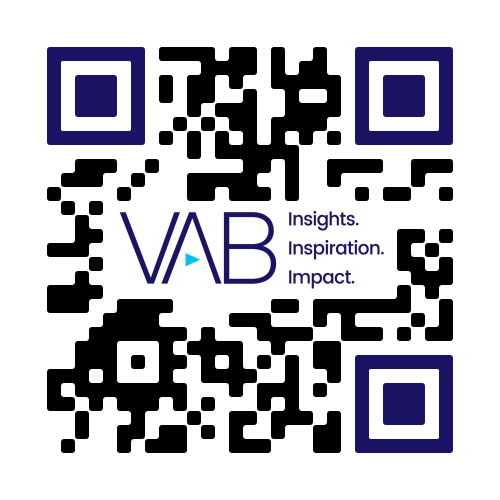 Sentiments About Combining Linear TV & CTV/OTT
(Sorted by Completely Agree)
Click here to see more from Premion
Source: Premion, 2024 CTV/OTT Advertiser Survey.
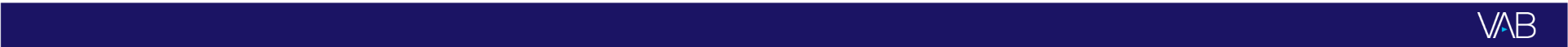 This information is exclusively provided to VAB members and qualified marketers.